Diocese of BristolMission Conference
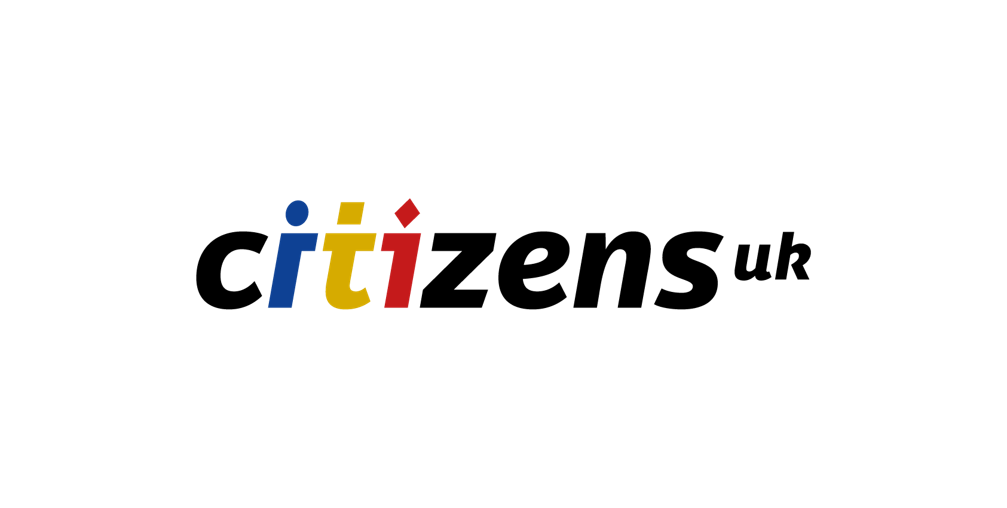 A Short Introduction to Community Organising
Alison Webster, 
Mission Theologian in Residence, 
Citizens UK
General Secretary, Modern Church
Features of Community Organising
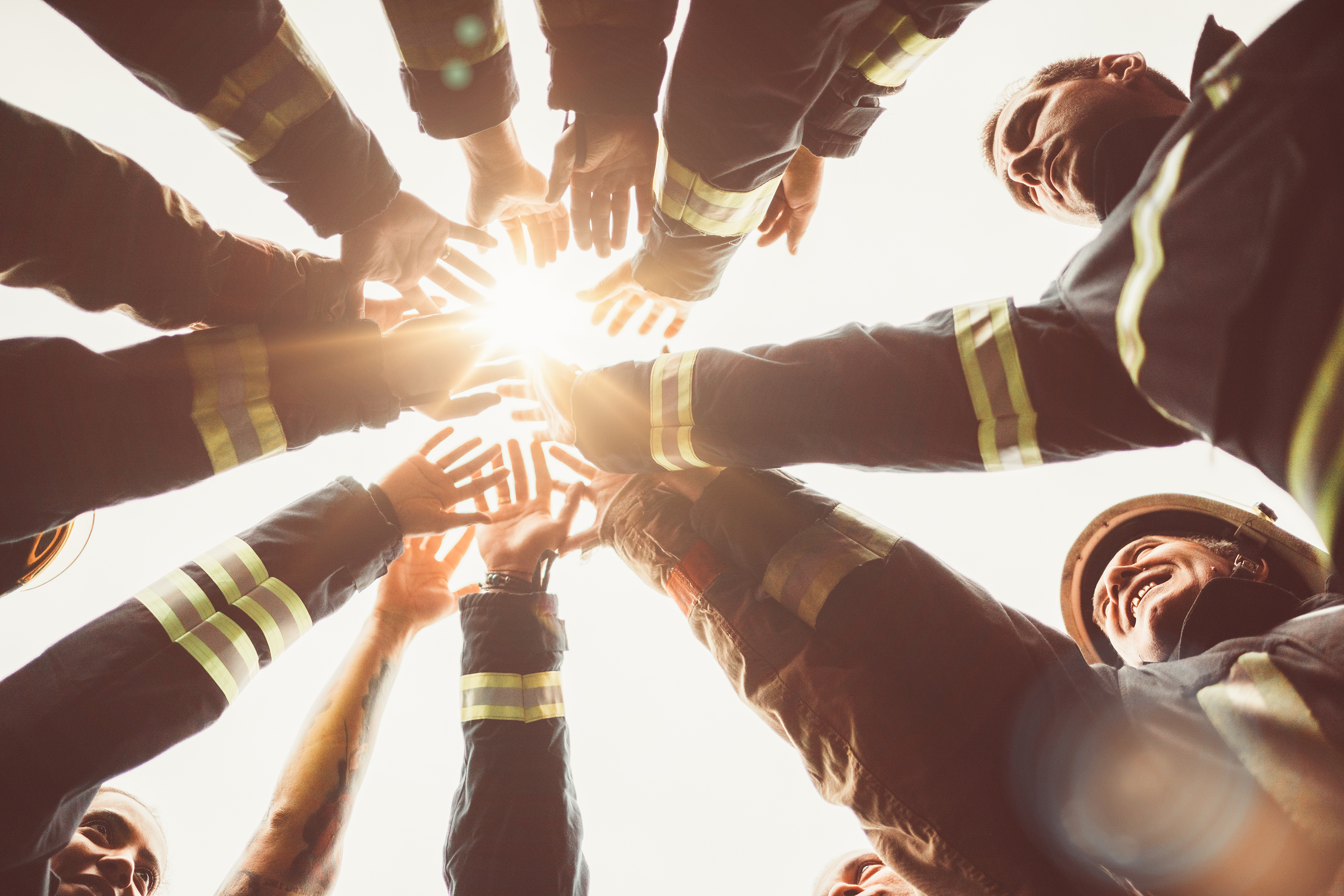 We long to see a move in the direction of the five phases of community organising –
relational culture
triple listening (listening to God, to the congregation and to the wider community)
bottom-up planning
action for justice
getting everyone a seat at the table.
CO is Relational
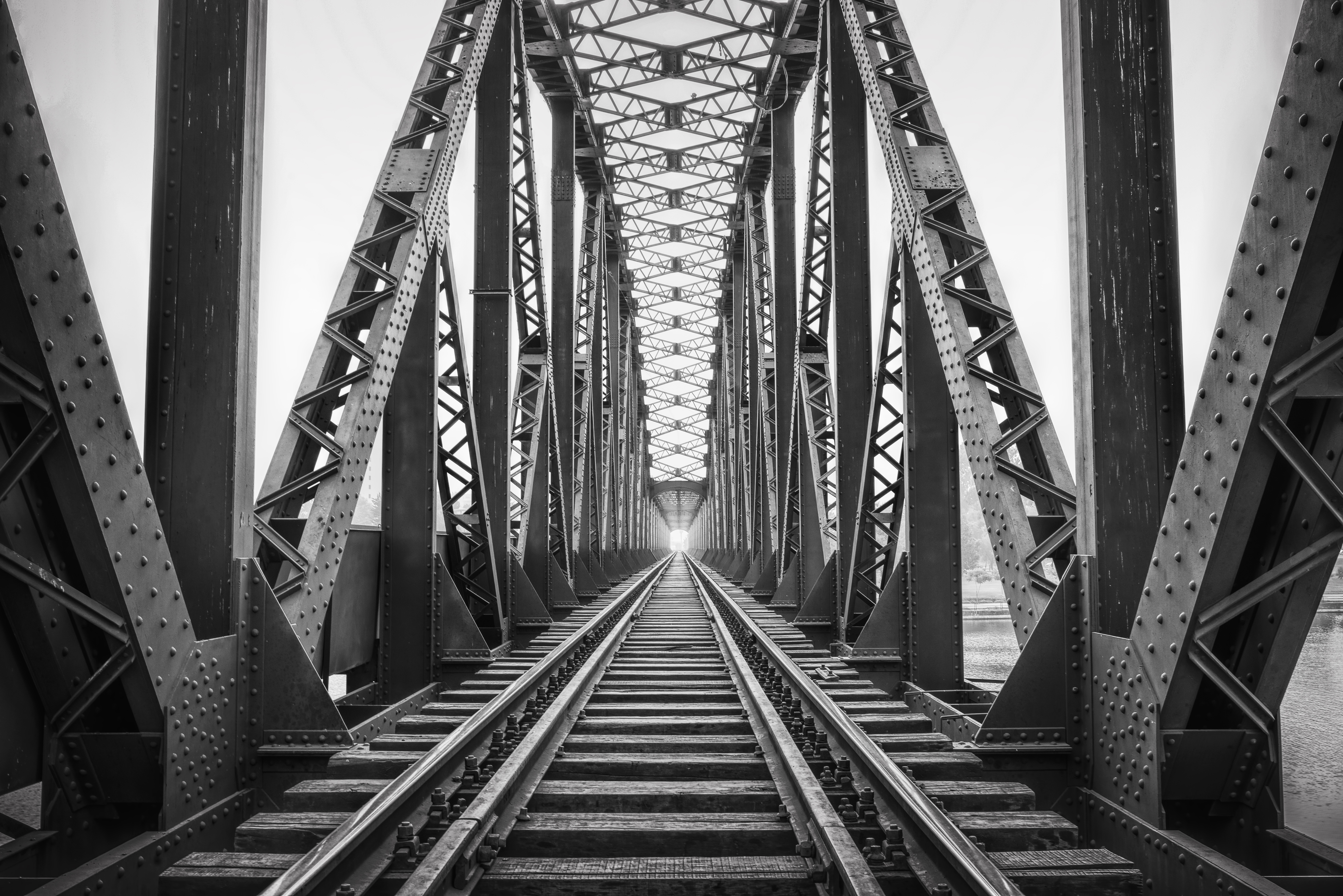 “Community organising churches form dense networks of relationships, both in order to be healthy congregations where power is shared, and to take steps for justice that bring closer the ‘world as it should be’, the world God promises. Their members are citizens of heaven, but also citizens of the blessed yet flawed ‘world as it is,’ the world God loves.”
Diocese of Chelmsford
https://www.chelmsford.anglican.org/support-for-ministers/community-organising
Institutions
Relationships
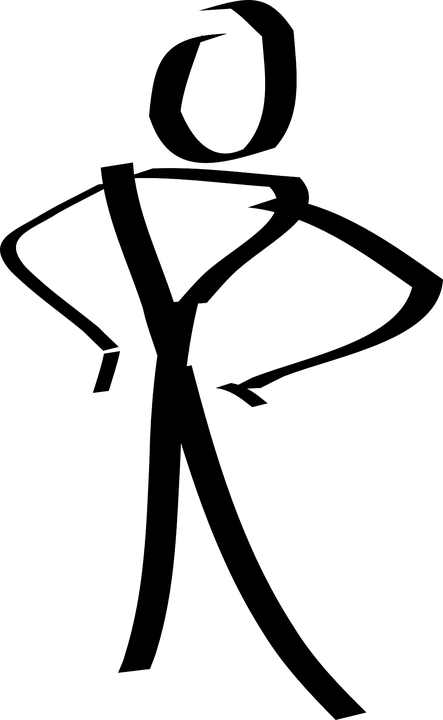 The 1-2-1
Fears
Hopes and Passions
An intentional meeting where the agenda is the other person
Spending
Time
Energy
Resources/Money
Defining Moments
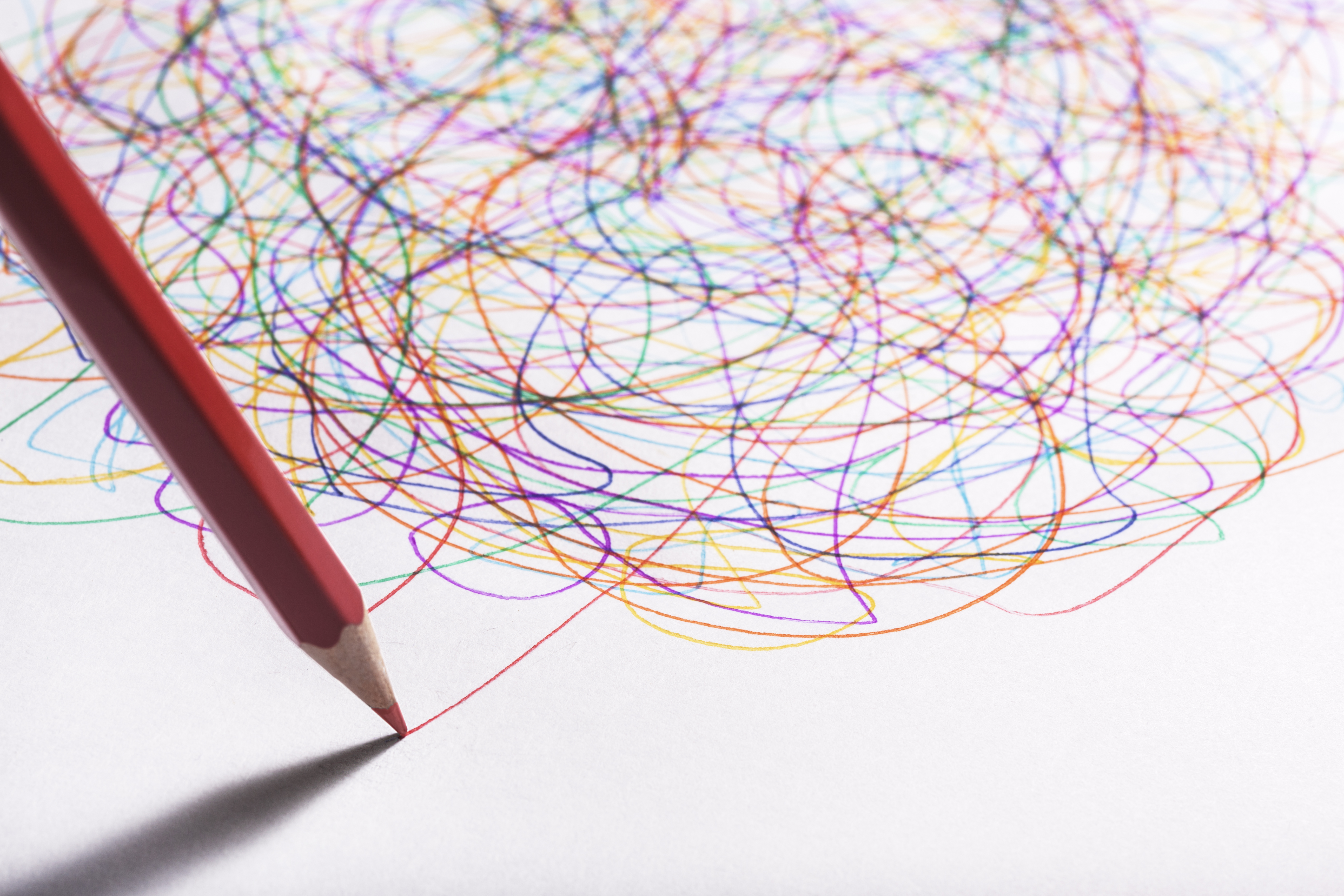 CO is Broadbased
Broadbased alliances are just that. Broadbased. On becoming part of an alliance, a church will be mixing with a diverse range of people of all ages, many faiths, and those driven by many motivations. Building common self-interest and working for change together will mean connecting with new people and encountering many different differences!
Being Real About Power
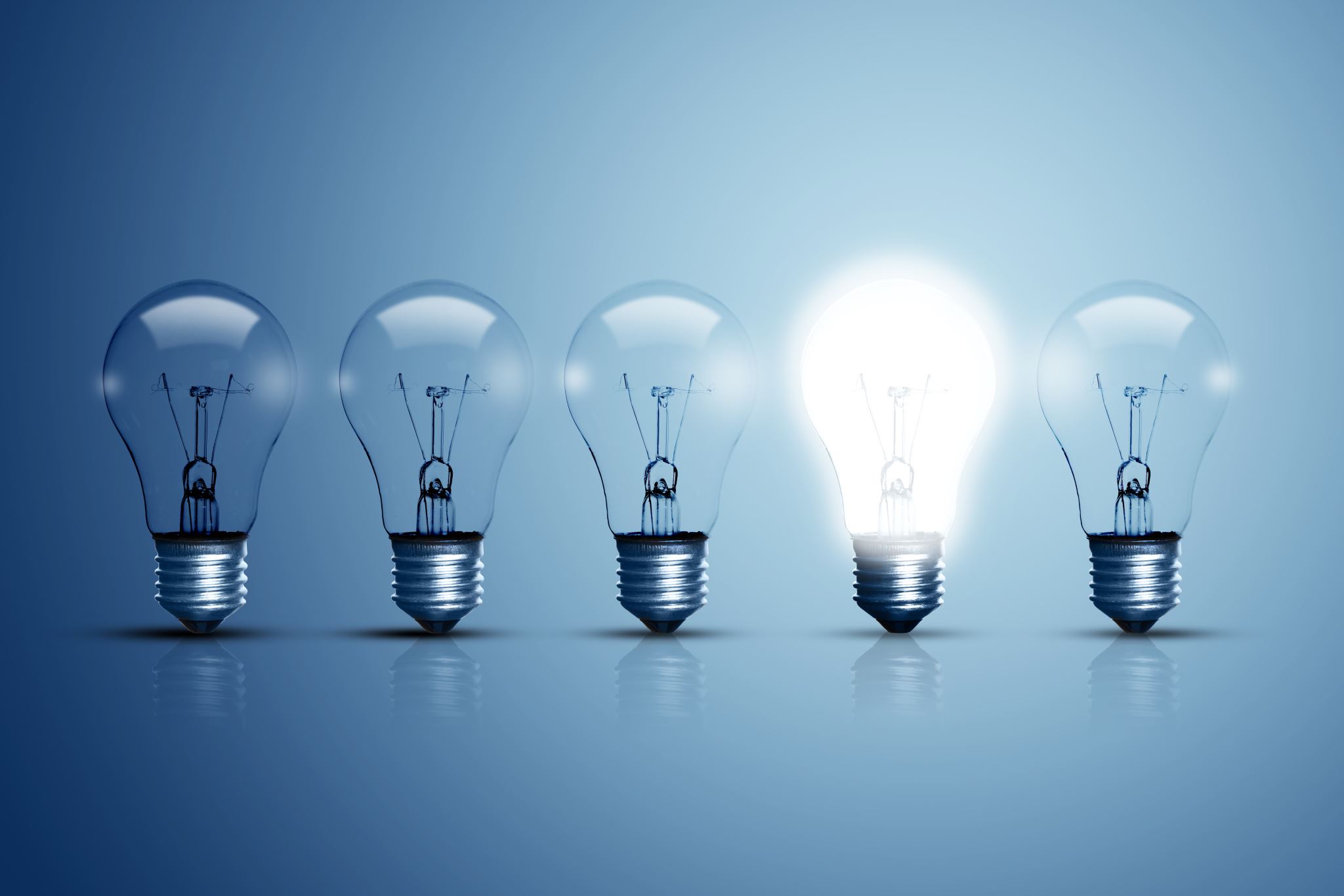 Power is the ability to act
It is not ‘zero-sum’ but can be built, through….
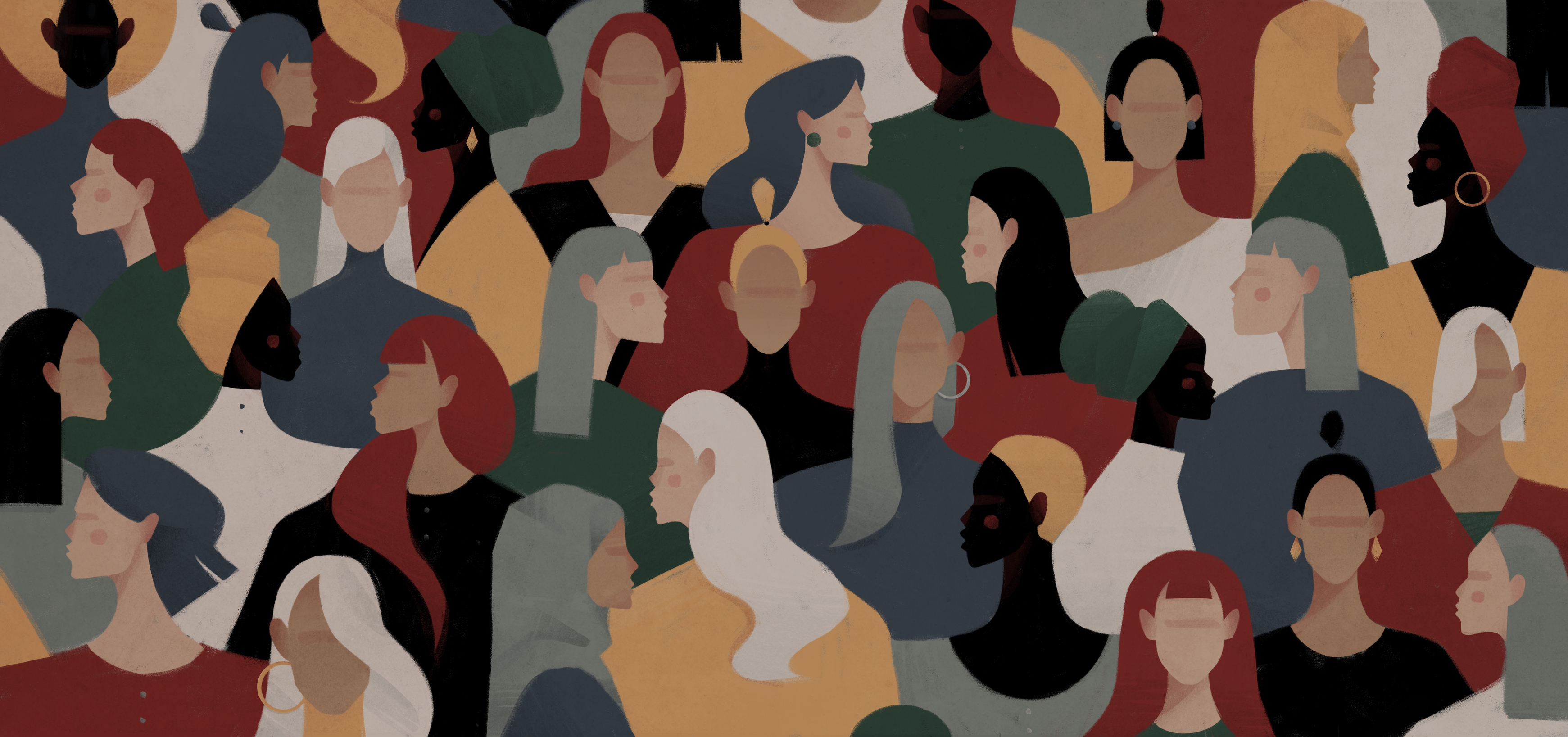 Organised People
Numbers and turnout are important in any action
People come before programme
Relationships between people are constantly being built and nurtured. People are not gathered around one campaign only
Leaders are developed from those closest to the issues, who are trained to tell their own story in public settings
Organised Money
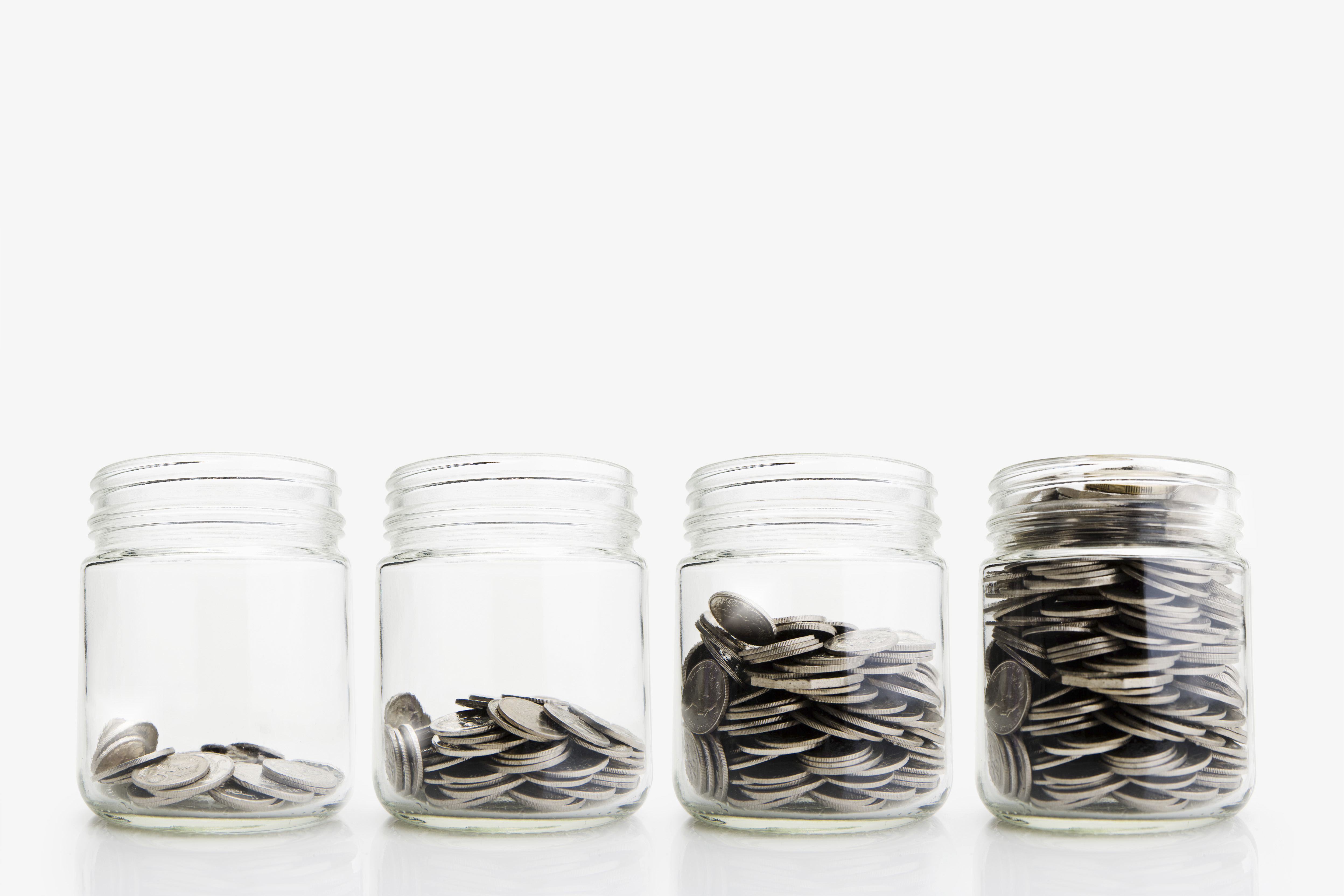 Member institutions pay dues, which gives independence from the agencies from which change may be required.
Community Organising is a Spiritual Practice
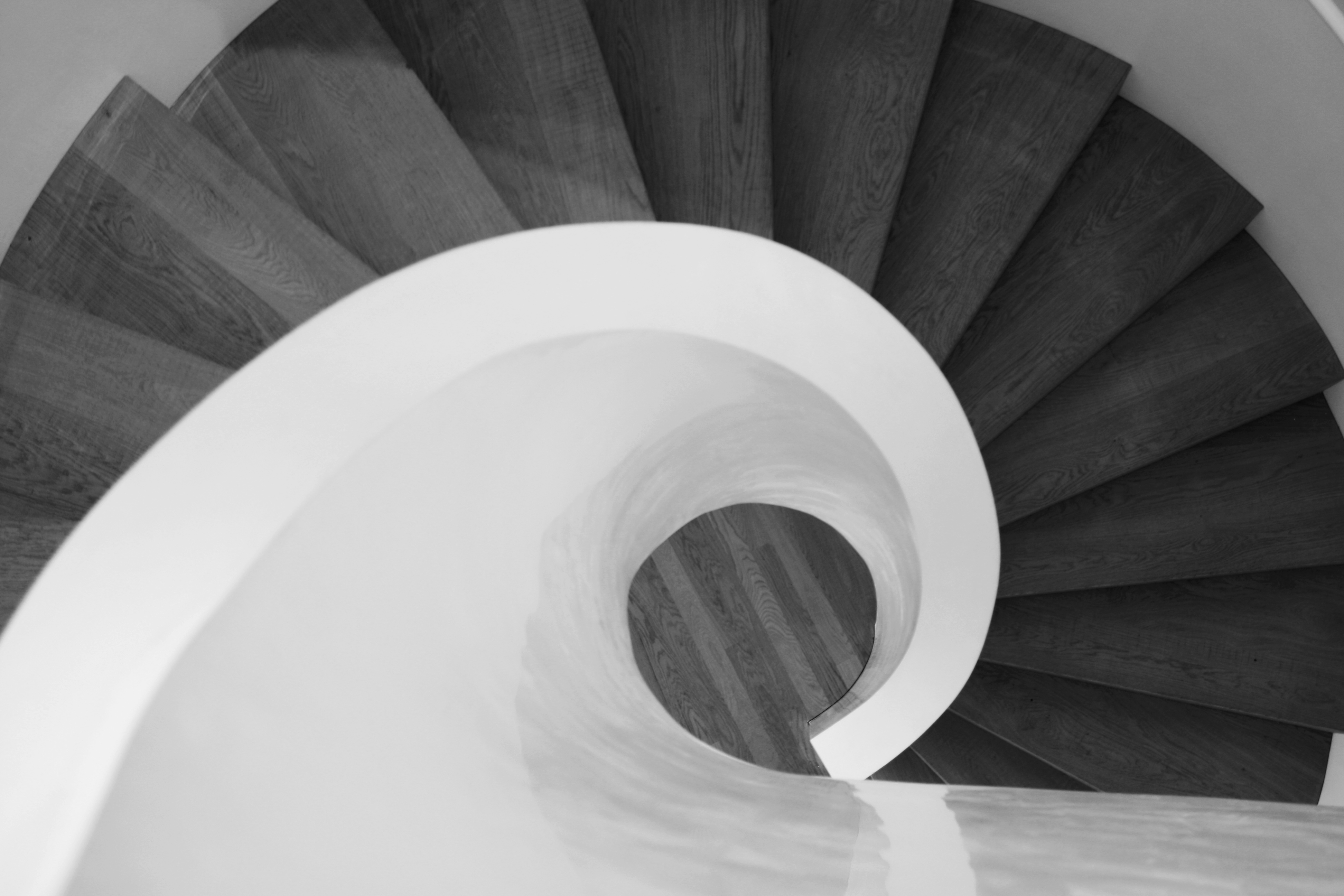 Contemplation and action
Prayer 
Symbolic acts
Vocation
Discipleship
Spiritual journeying and growth
Passion for the common good